Ch. 6 & 7 - Chemical Bonding
II. Molecular Compounds(p. 164 – 172, 211 – 213)
C. Johannesson
A.  Energy of Bond Formation
Potential Energy
based on position of an object
low PE = high stability
C. Johannesson
no interaction
increased attraction
A.  Energy of Bond Formation
Potential Energy Diagram
attraction vs. repulsion
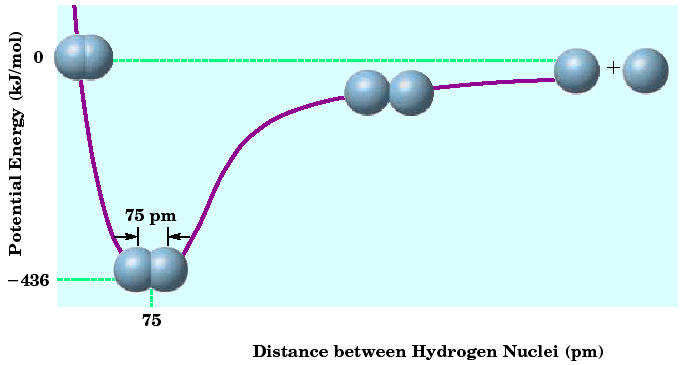 C. Johannesson
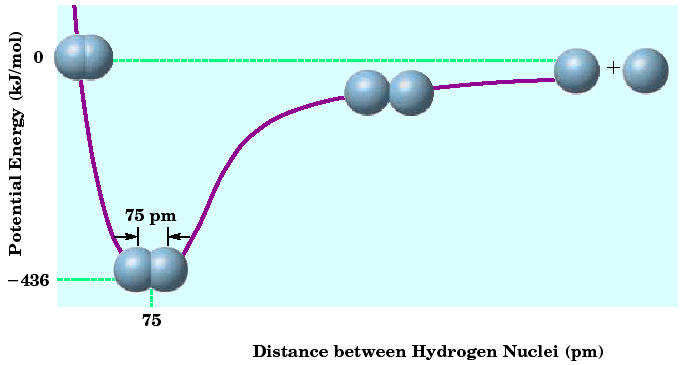 increased repulsion
balanced attraction & repulsion
A.  Energy of Bond Formation
Potential Energy Diagram
attraction vs. repulsion
C. Johannesson
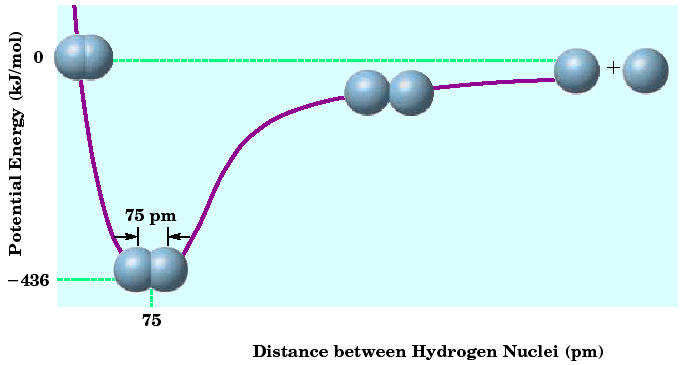 Bond Energy
Bond Length
A.  Energy of Bond Formation
Bond Energy
Energy required to break a bond
C. Johannesson
A.  Energy of Bond Formation
Bond Energy
Short bond = high bond energy
C. Johannesson
X
2s
2p
B. Lewis Structures
Electron Dot Diagrams
show valence e- as dots
distribute dots like arrows in an orbital diagram
4 sides = 1 s-orbital, 3 p-orbitals
EX: oxygen
O
C. Johannesson
Ne
B. Lewis Structures
Octet Rule
Most atoms form bonds in order to obtain 8 valence e-
Full energy level stability ~ Noble Gases
C. Johannesson
-
+
+
B. Lewis Structures
Nonpolar Covalent - no charges



Polar Covalent - partial charges
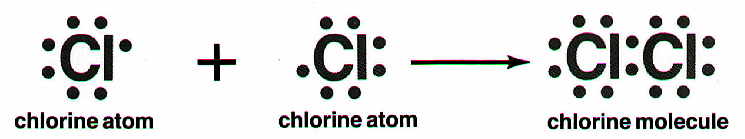 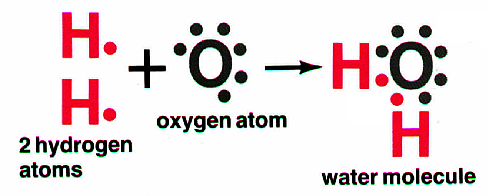 C. Johannesson
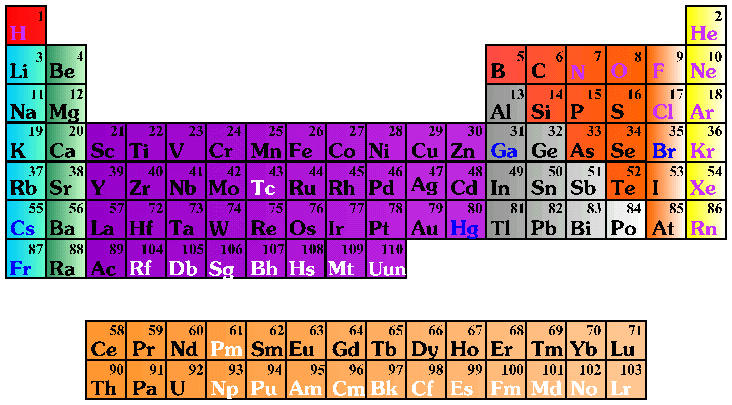 C.  Molecular Nomenclature
Prefix System (binary compounds)
1.	Less e-neg atom comes first. 
2.	Add prefixes to indicate # of atoms.  Omit mono- prefix on first element.
3.	Change the ending of the second element to -ide.
C. Johannesson
C.  Molecular Nomenclature
PREFIX
	mono-
	di-
	tri-
	tetra-
	penta-
	hexa-
	hepta-
	octa-
	nona-
	deca-
NUMBER
1
2
3
4
5
6
7
8
9
10
C. Johannesson
C.  Molecular Nomenclature
CCl4

N2O

SF6
carbon tetrachloride
dinitrogen monoxide
sulfur hexafluoride
C. Johannesson
C.  Molecular Nomenclature
arsenic trichloride

dinitrogen pentoxide

tetraphosphorus decoxide
AsCl3
N2O5
P4O10
C. Johannesson
C.  Molecular Nomenclature
The Seven Diatomic Elements
Br2  I2  N2  Cl2  H2  O2  F2
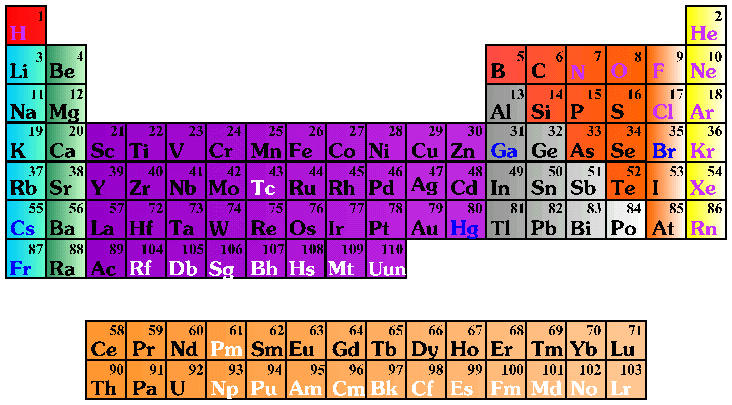 H
N
O
F
Cl
Br
I
C. Johannesson